г. Ростов – на –Дону Всероссийская спартакиада 
допризывной казачьей молодежи 
2 место по ОФП 2012 год
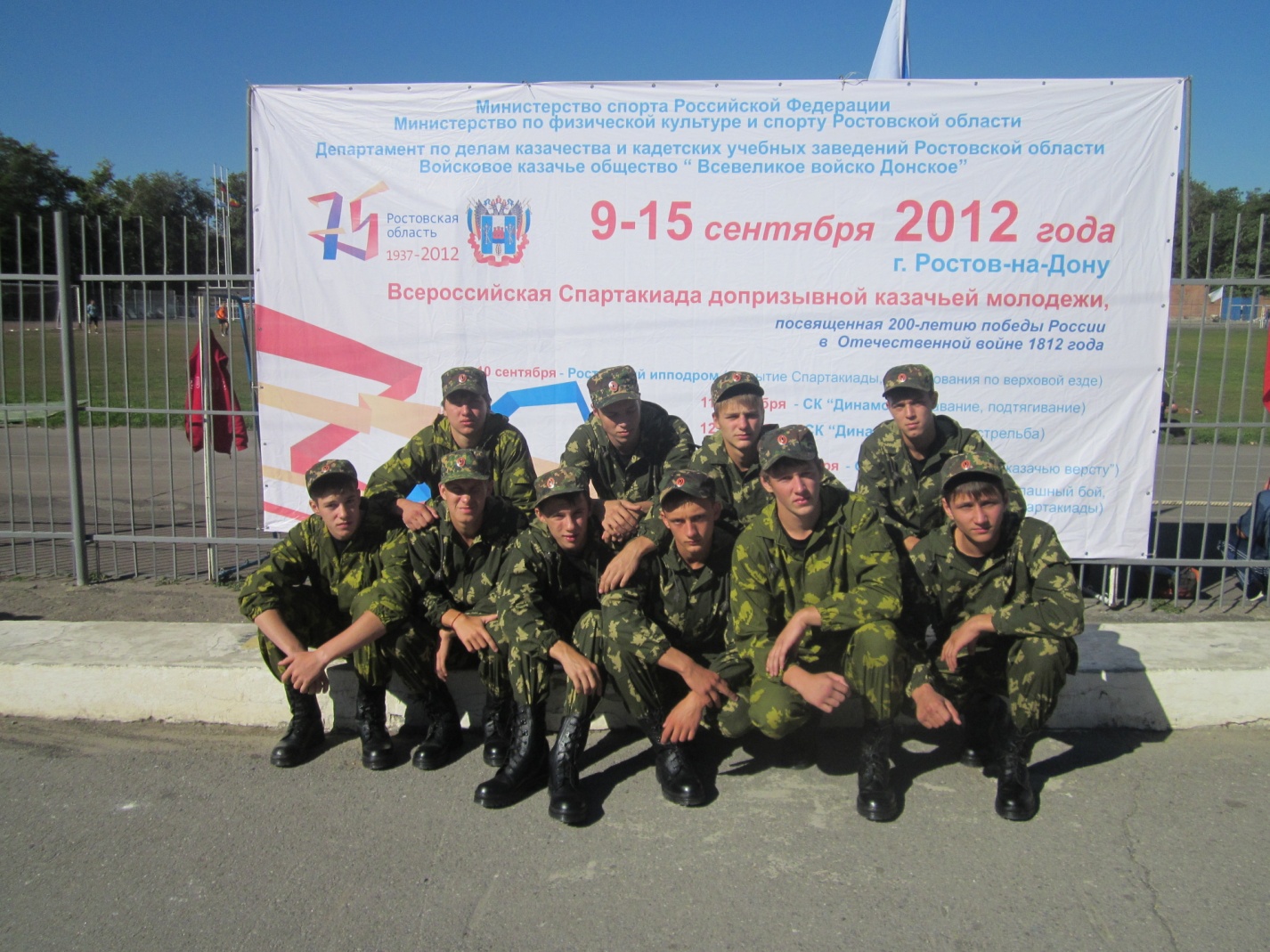 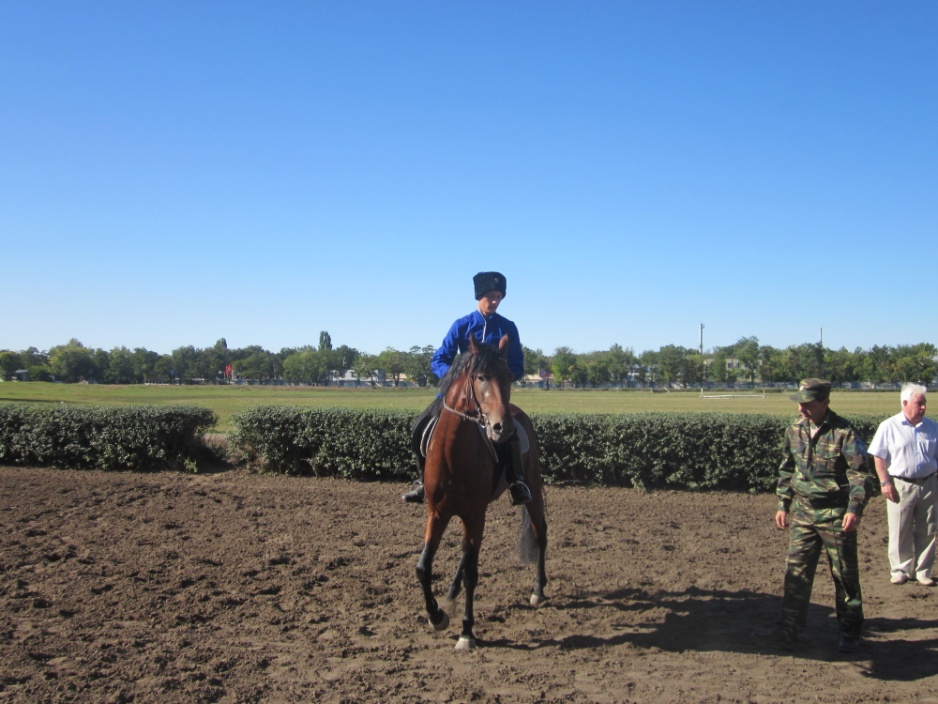 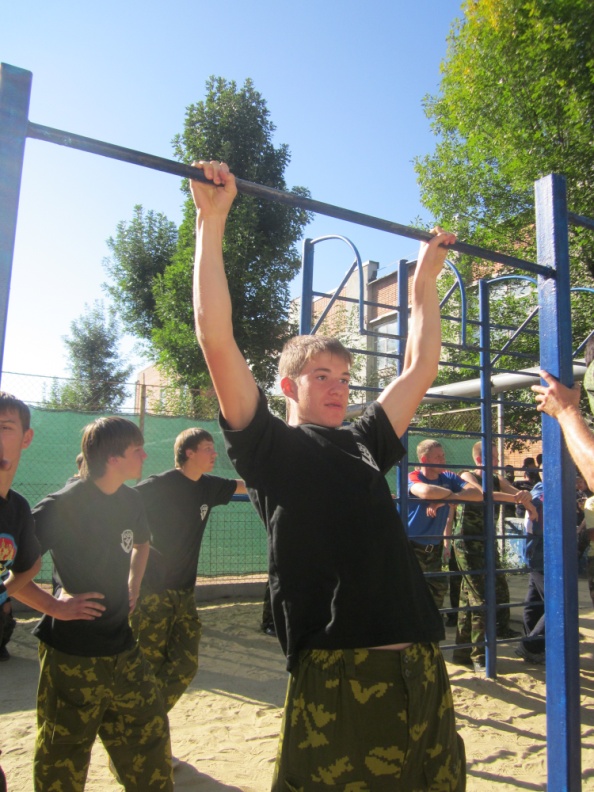 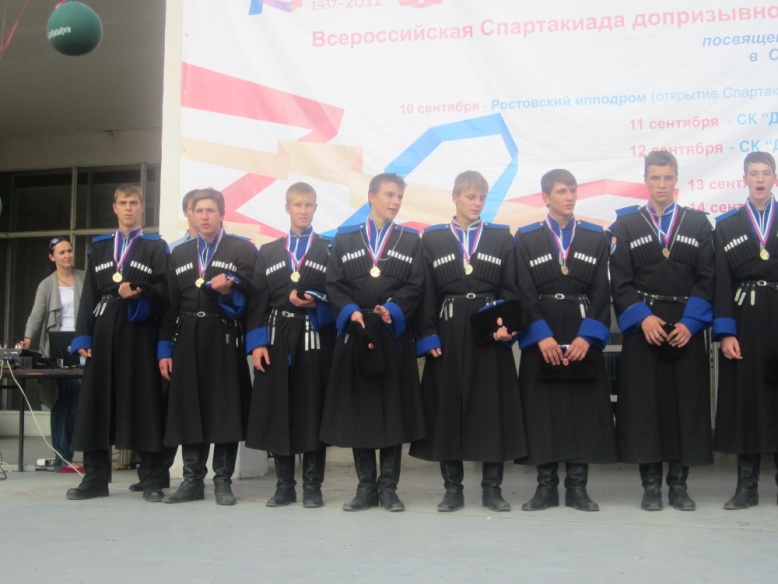 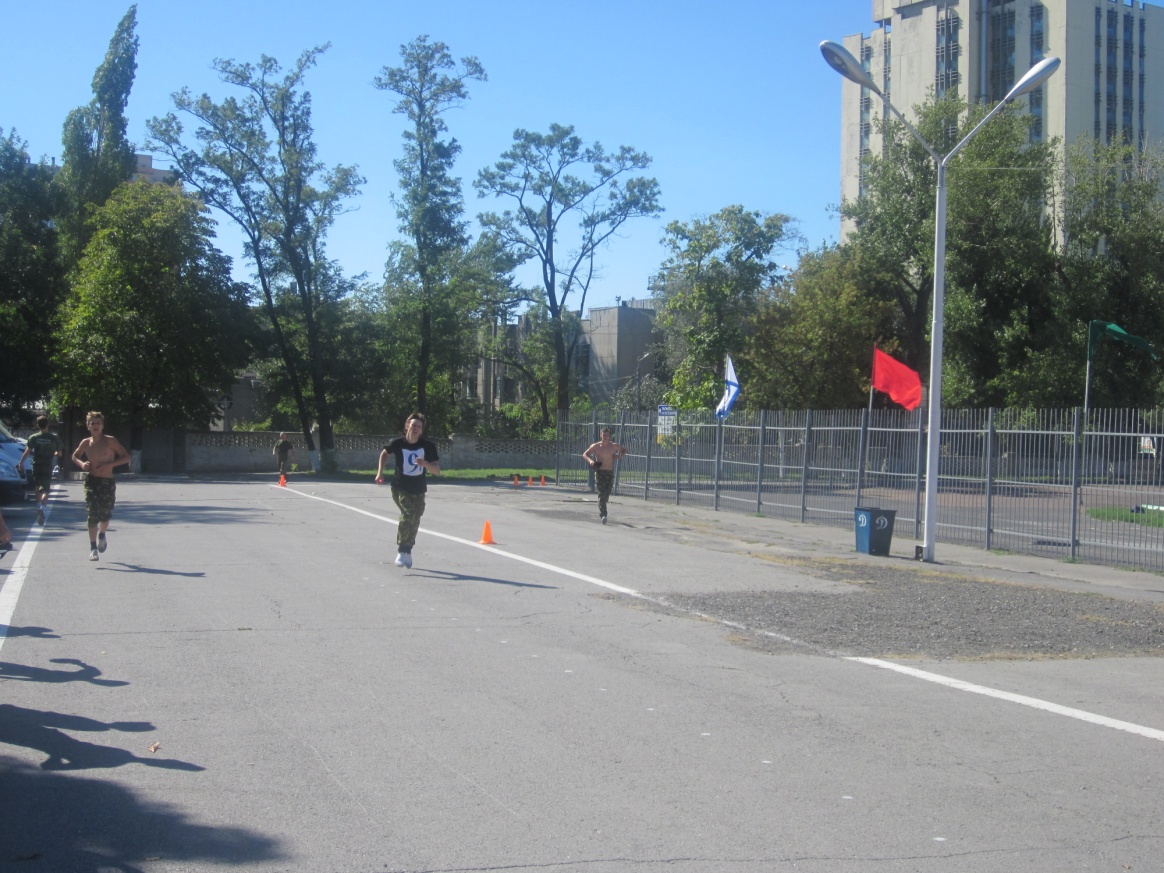 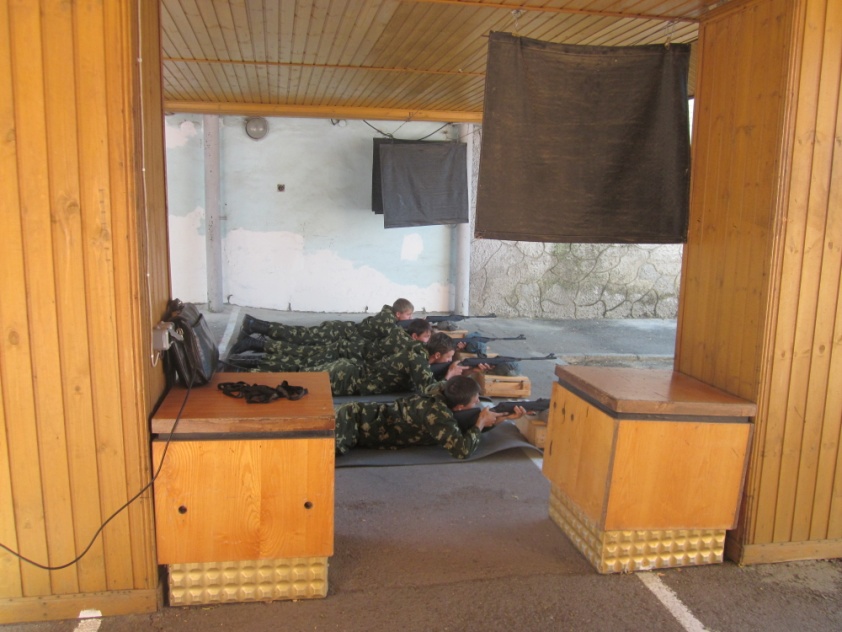 17  Отряд специального назначения ВВ МВД России «Эдельвейс» г. Минеральные Воды
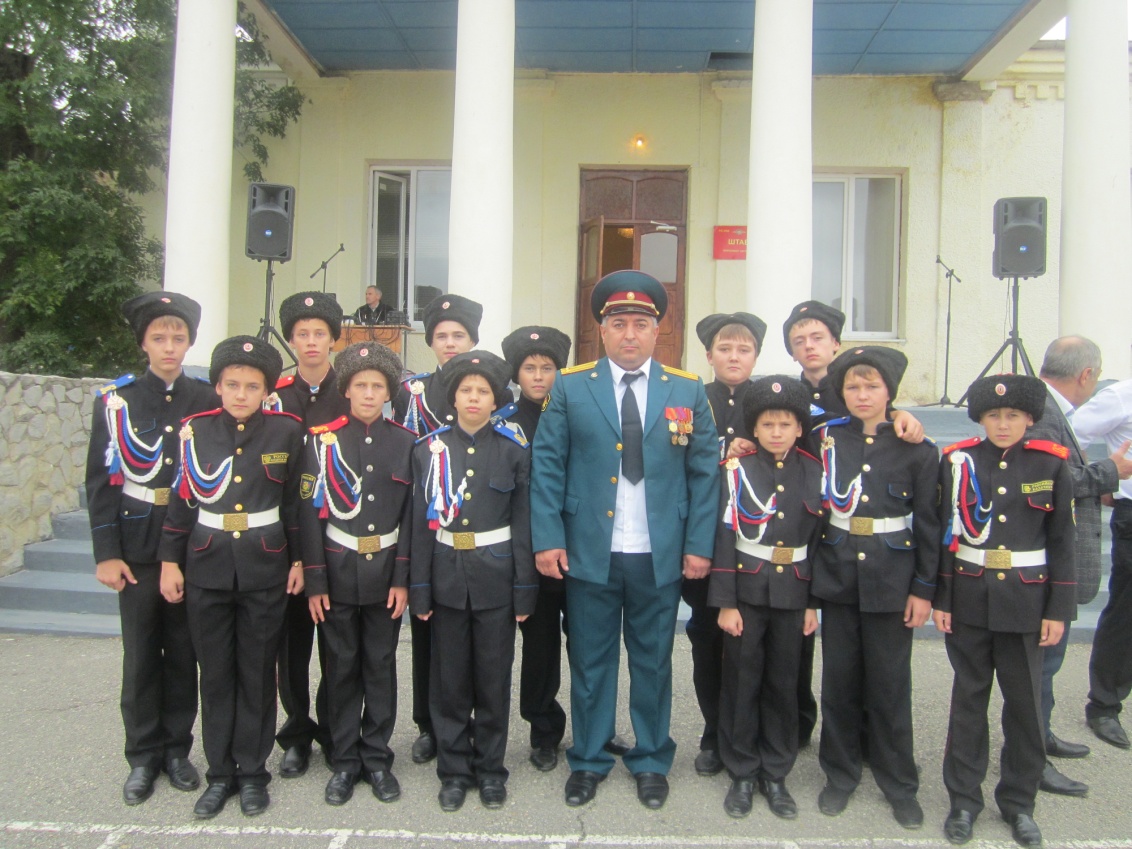 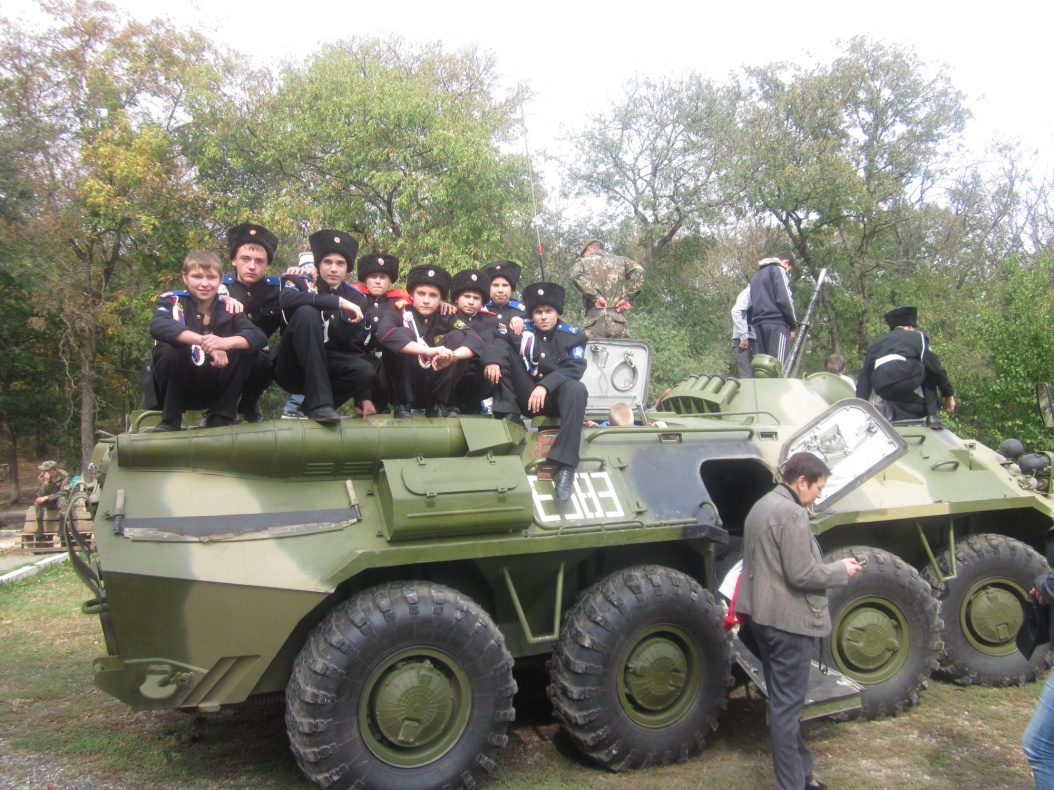 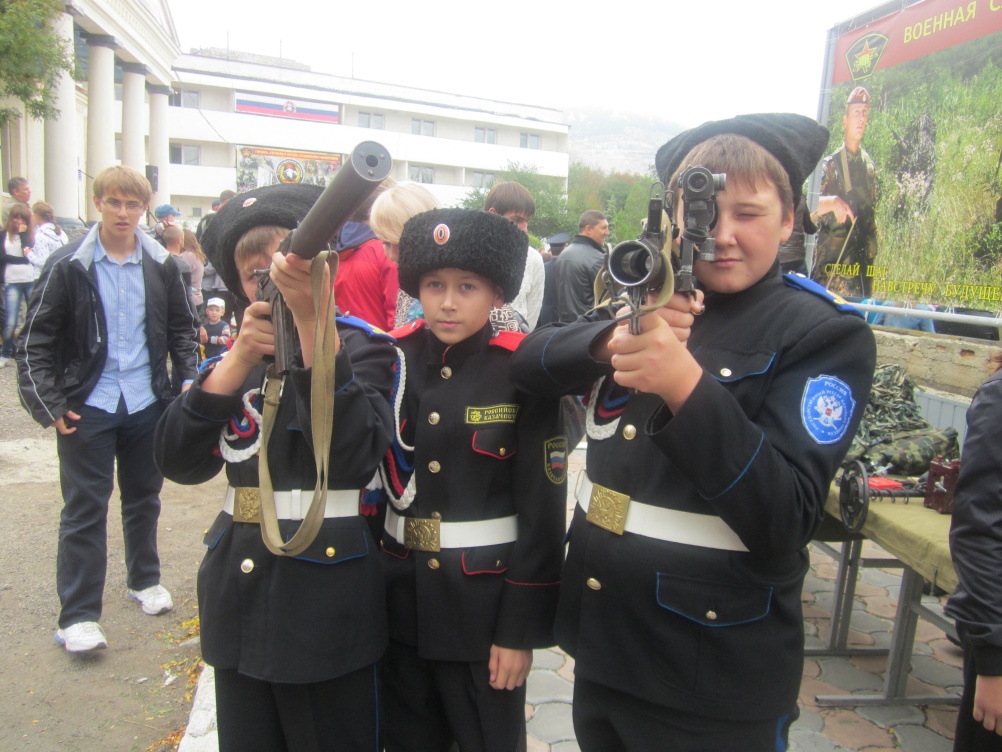 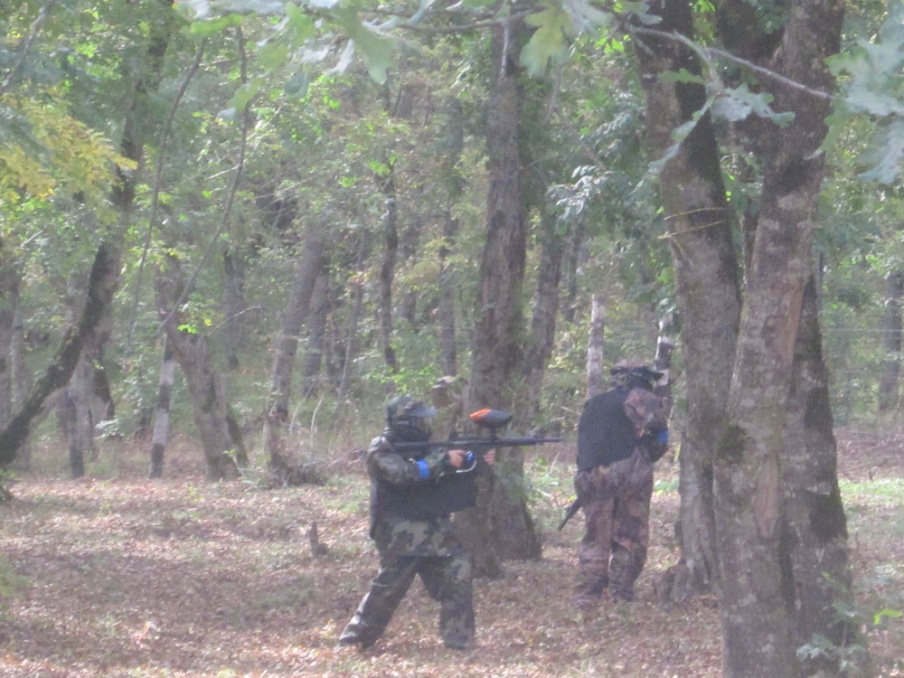 ВДЦ «Орленок» Всероссийская военно-спортивная игра 
 «Казачий сполох» 
октябрь 2012 года 2 место по  огневой подготовке
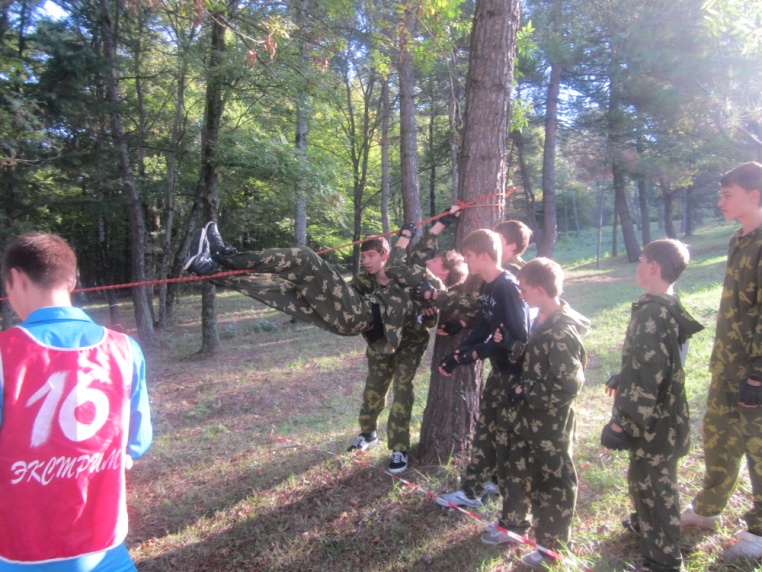 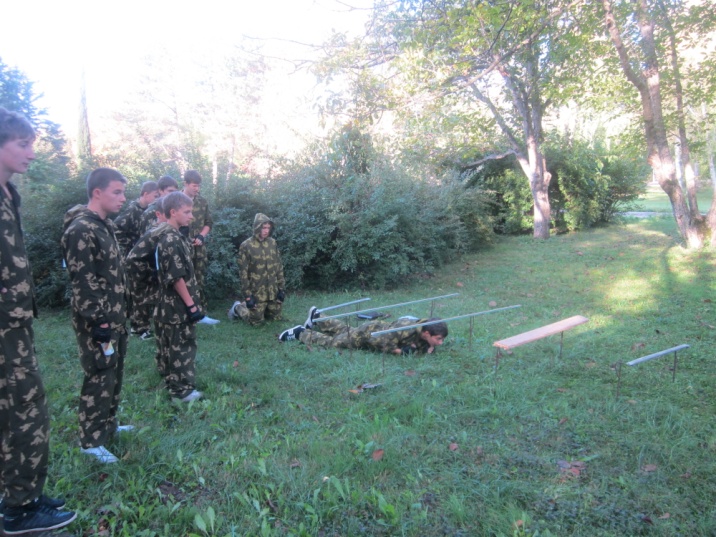 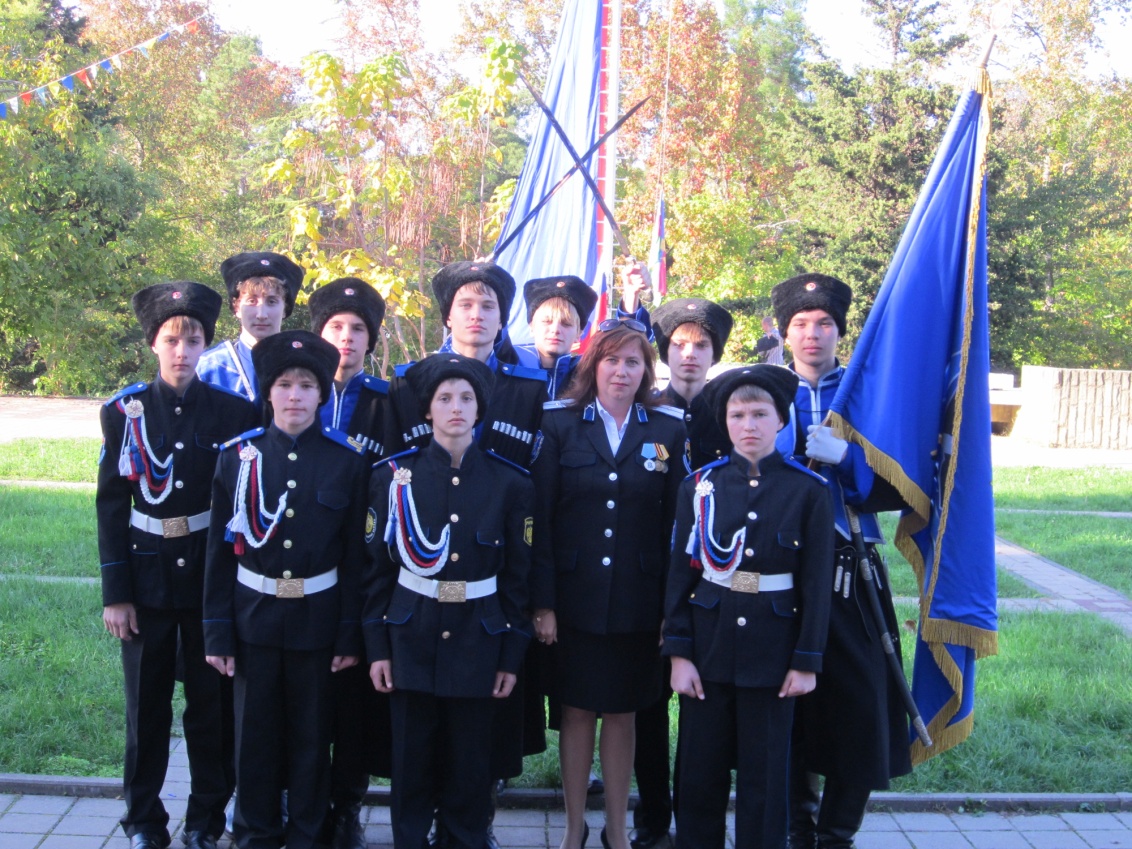 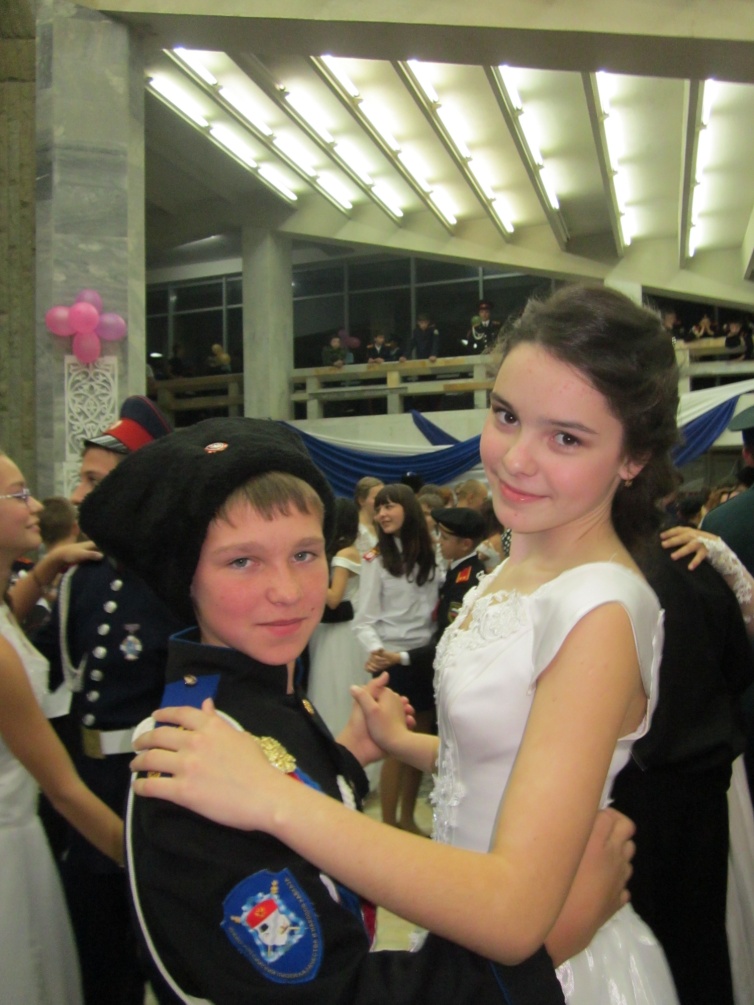 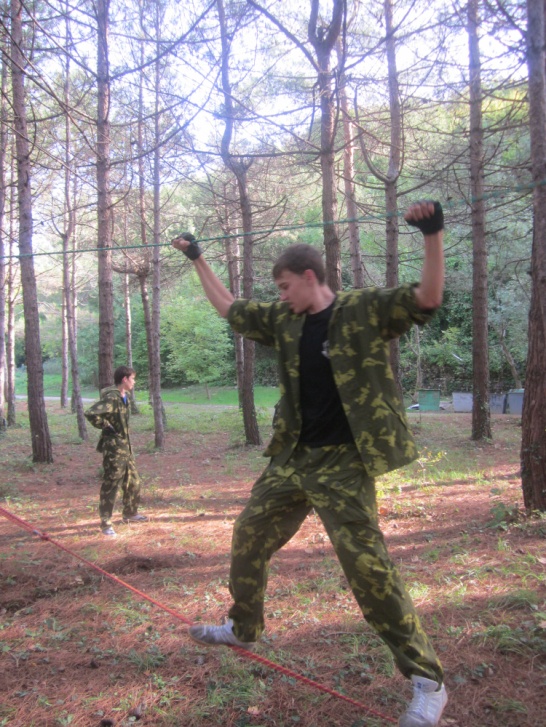 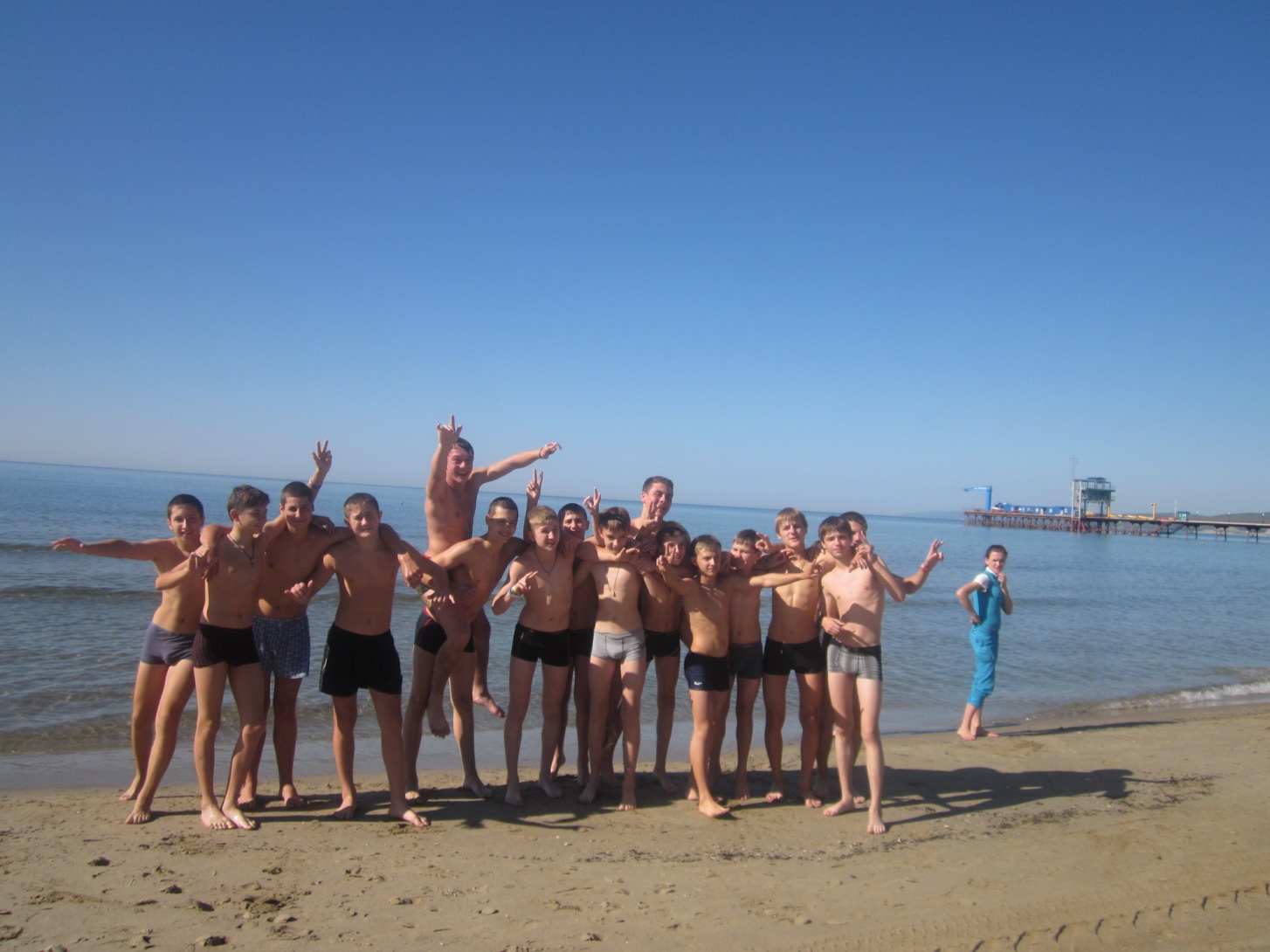 Г. Волгоград  съезд православной казачьей молодежи 
 май 2012 год
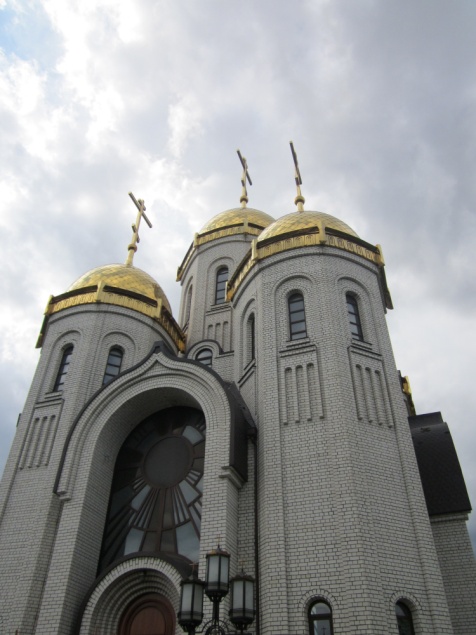 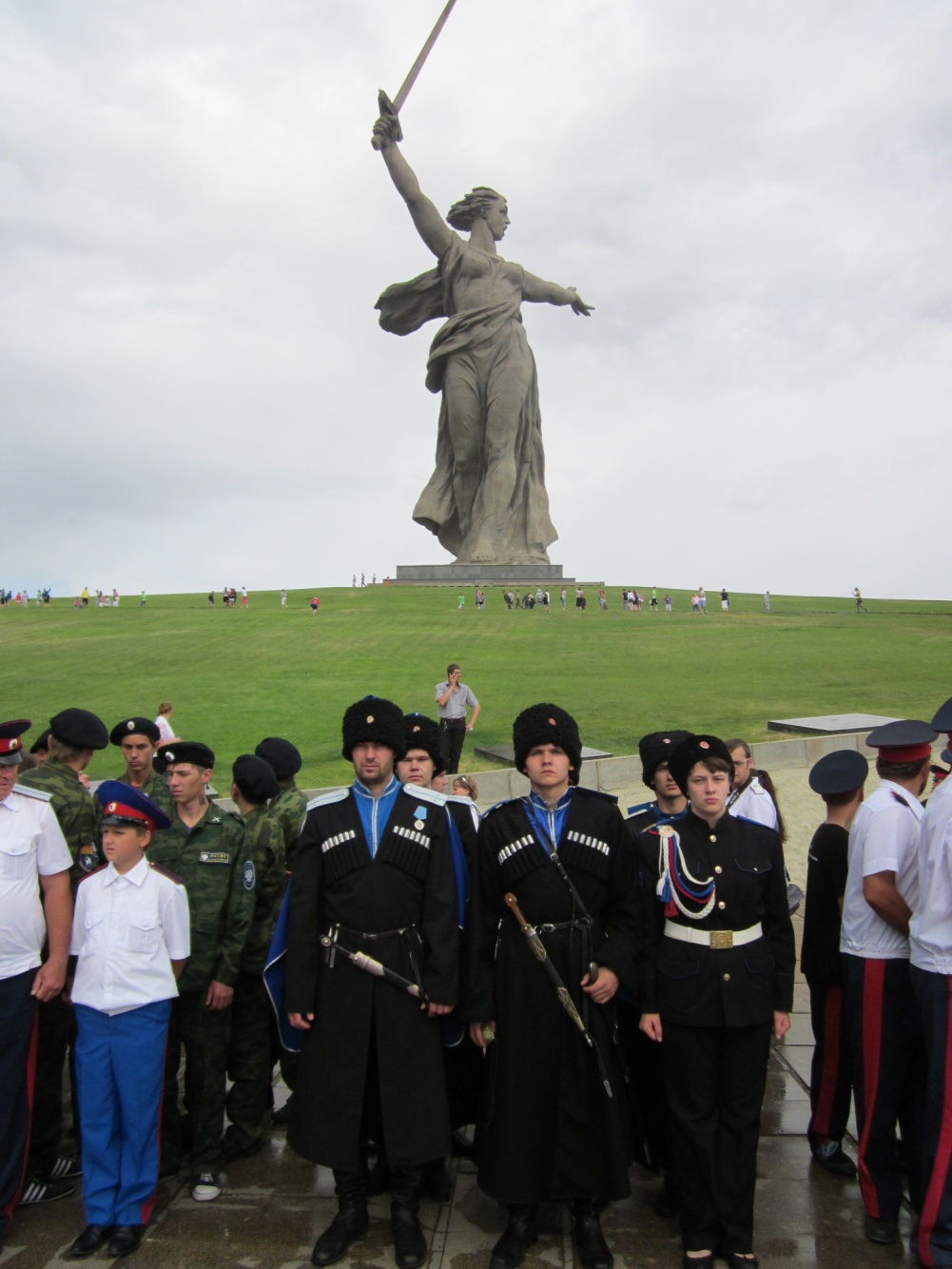 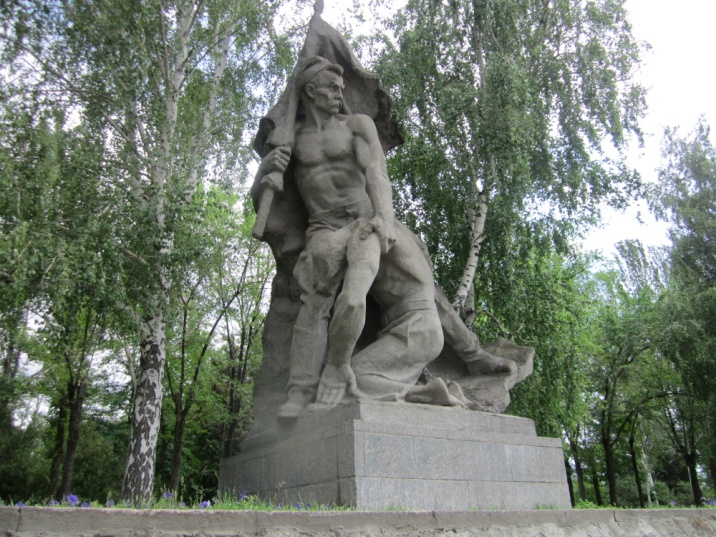 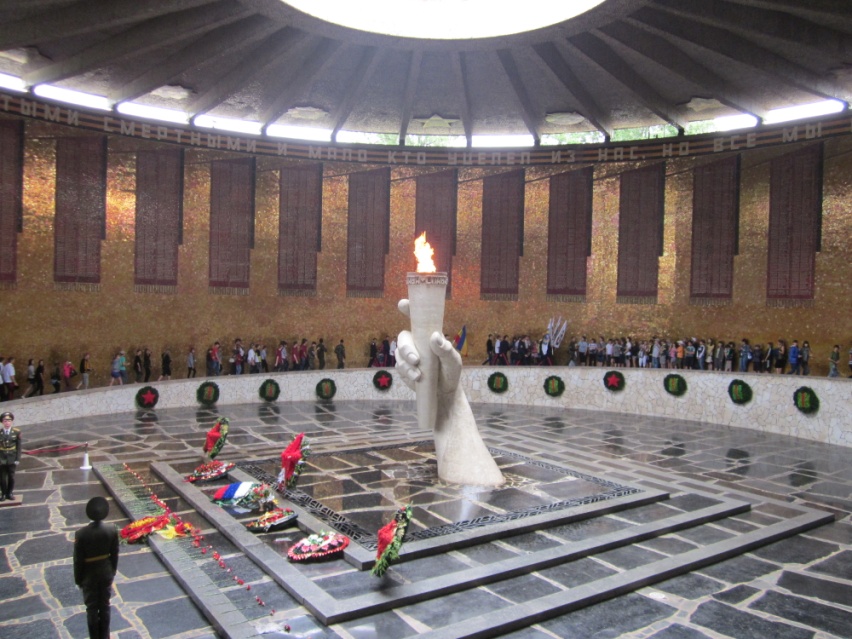 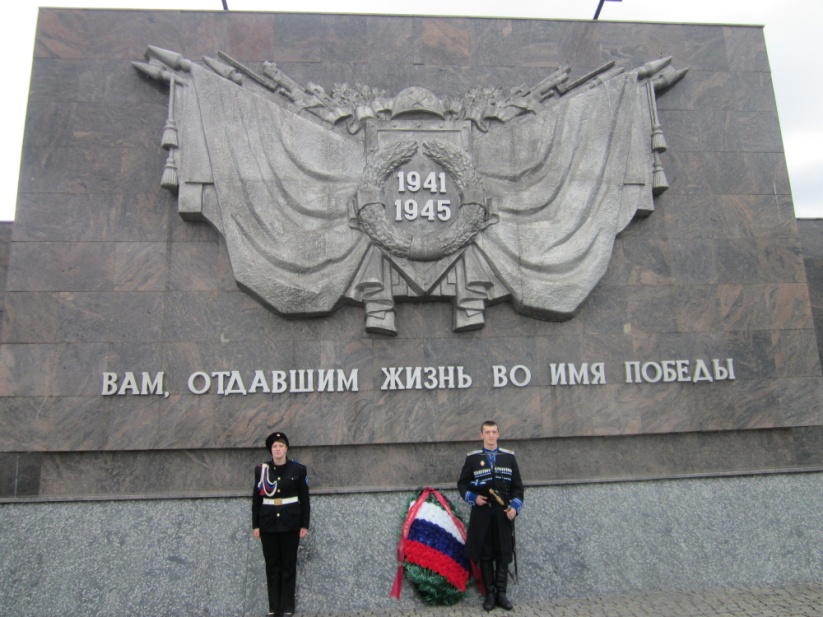 г. Новопавловск Краевые казачьи игры 
« Казачьему роду нет переводу» 
2012 год 4 место
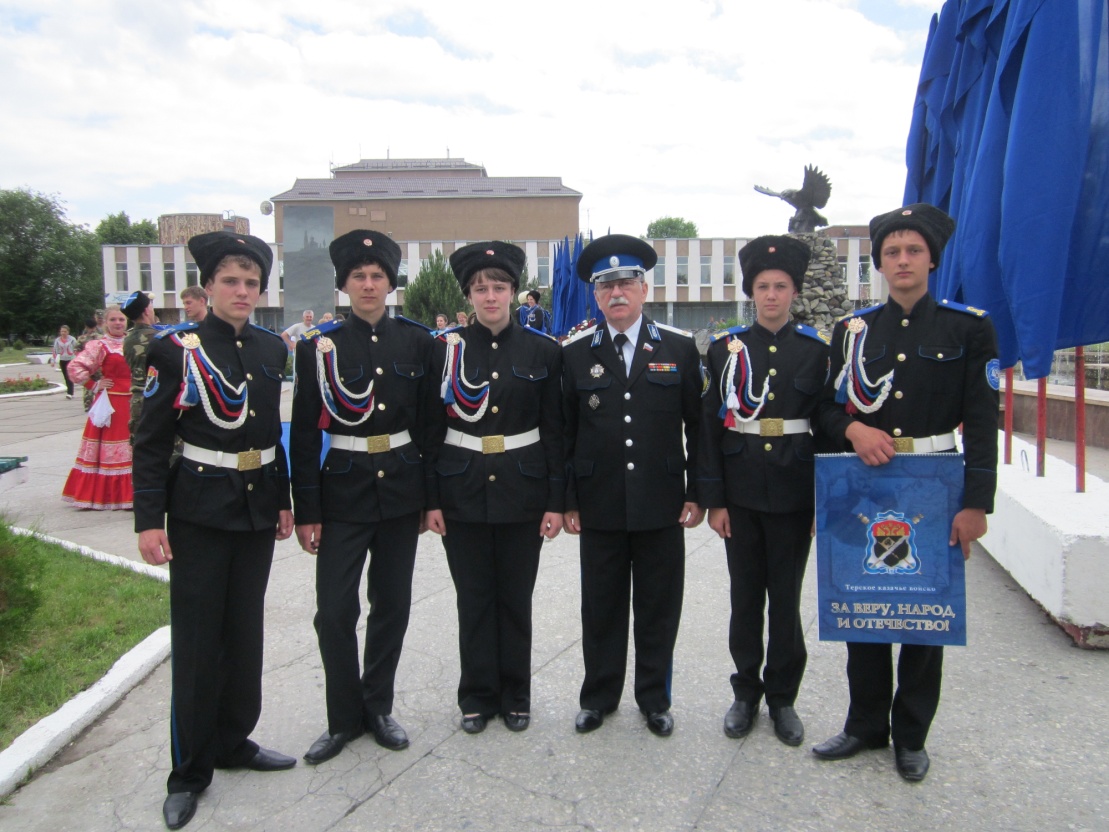 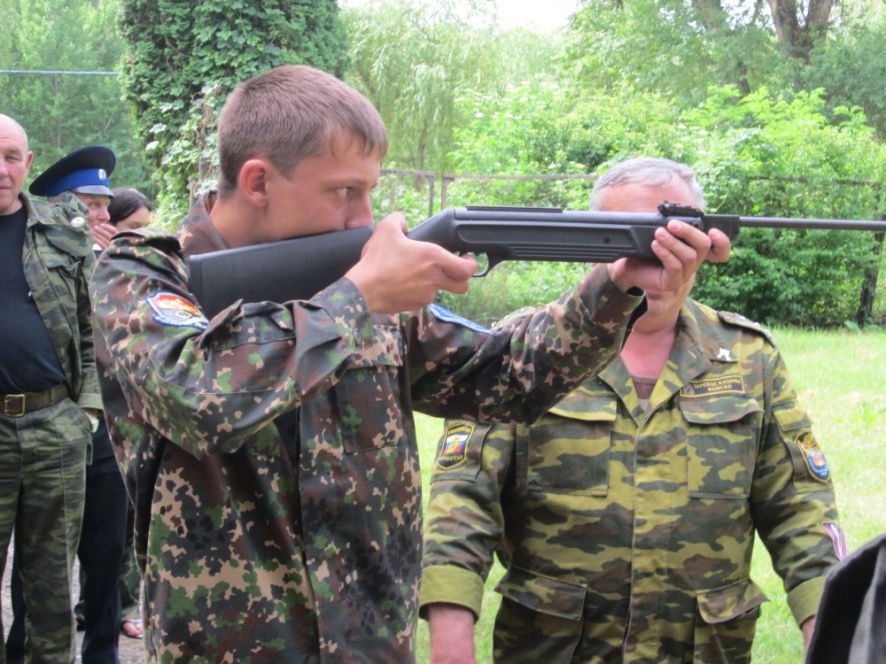 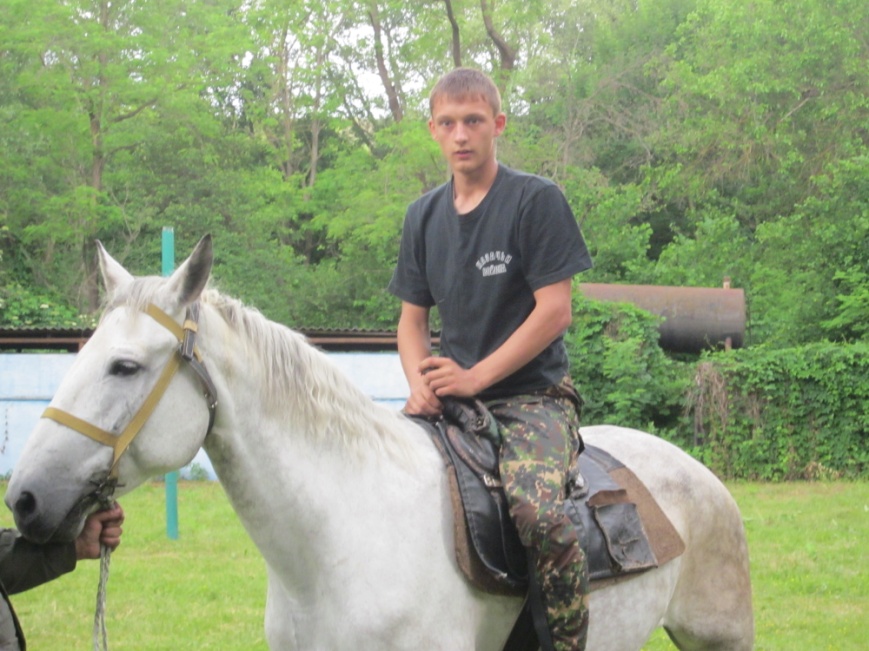 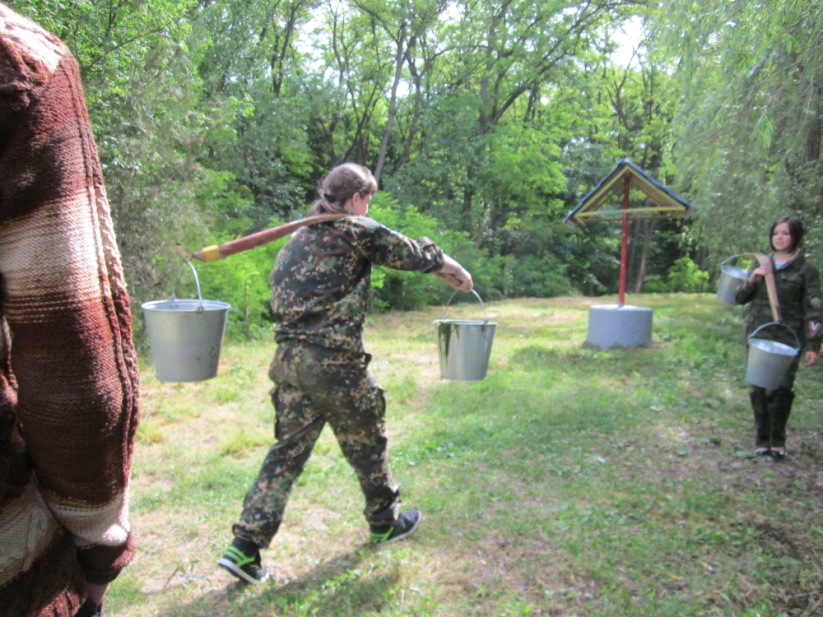 г. Москва Всероссийский слет 
военно-патриотических клубов 
июнь 2012 года
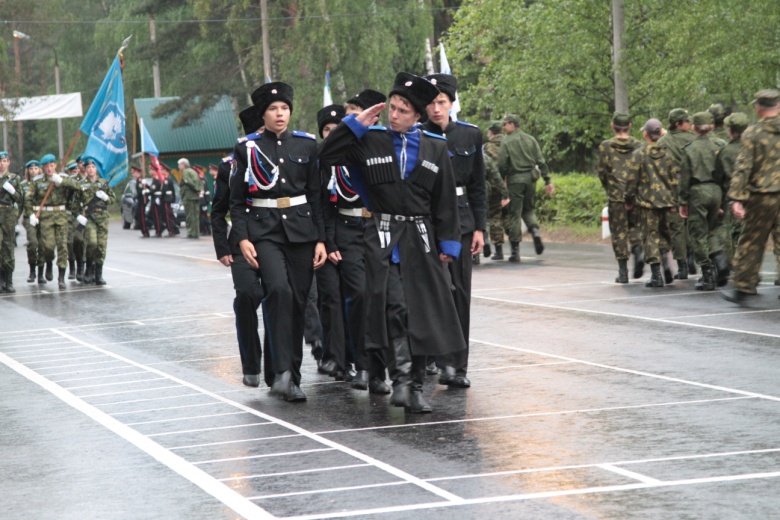 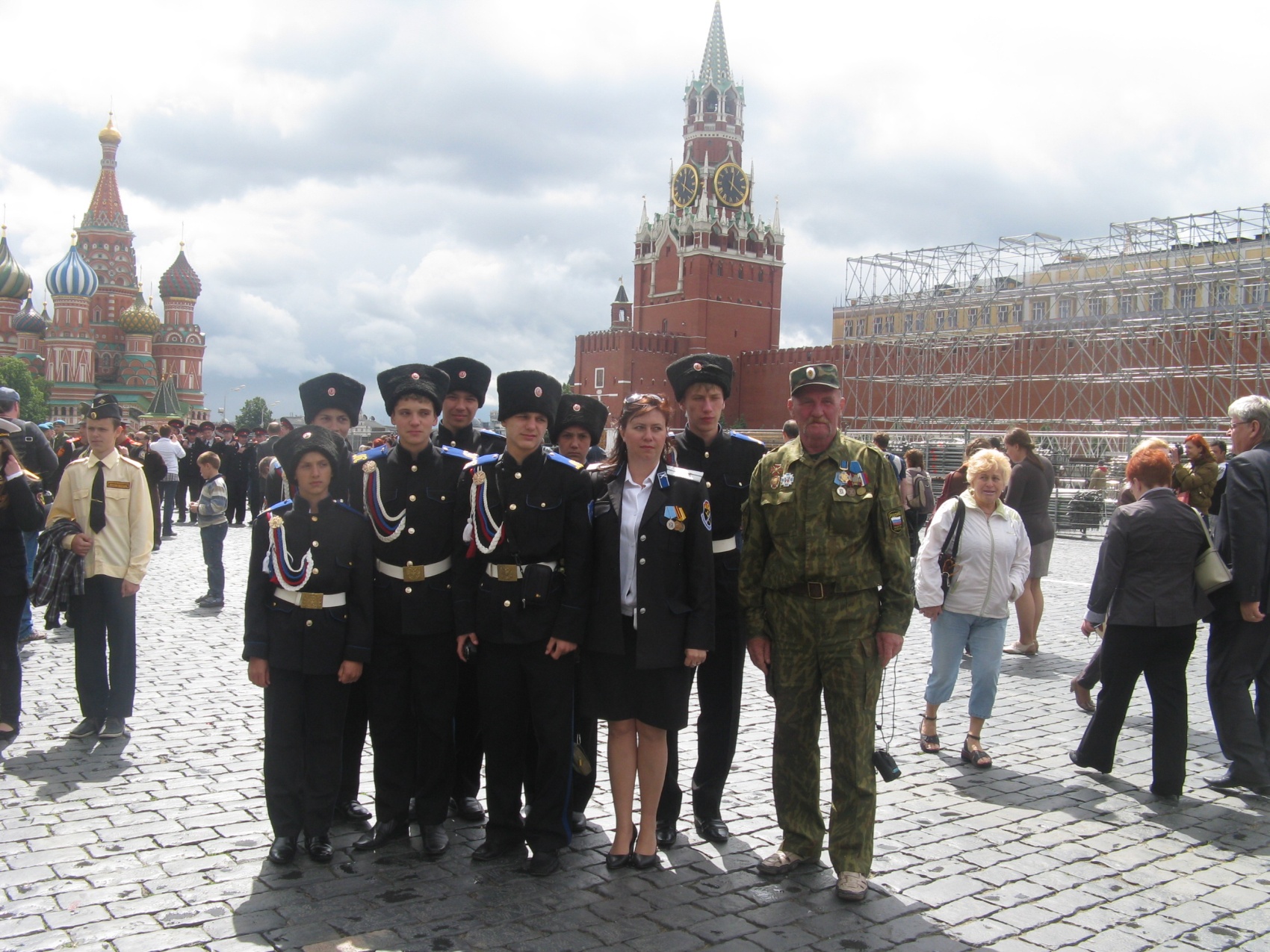 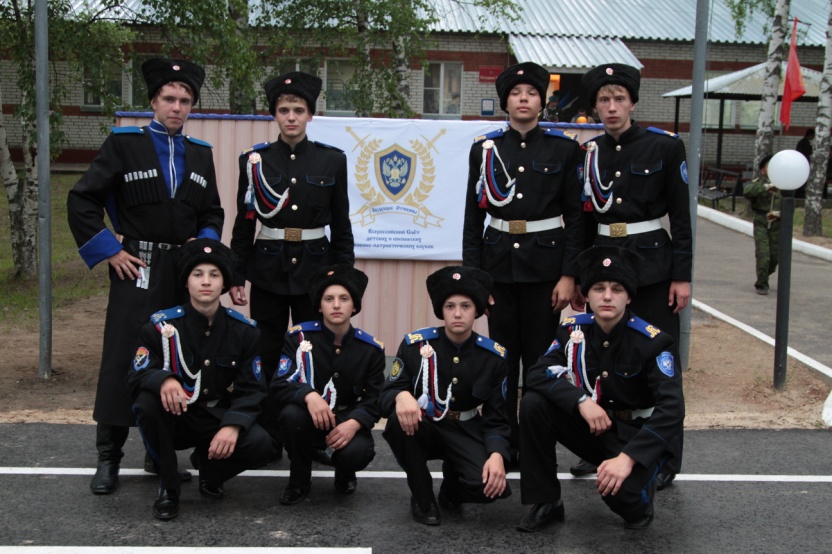 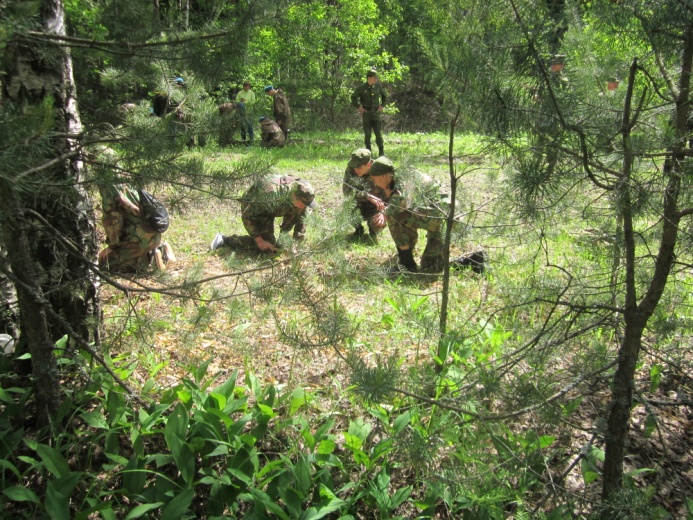 Молитвенное стояние  в честь поруганных икон 
в Храме Христа спасителя г. Москва 2012 год
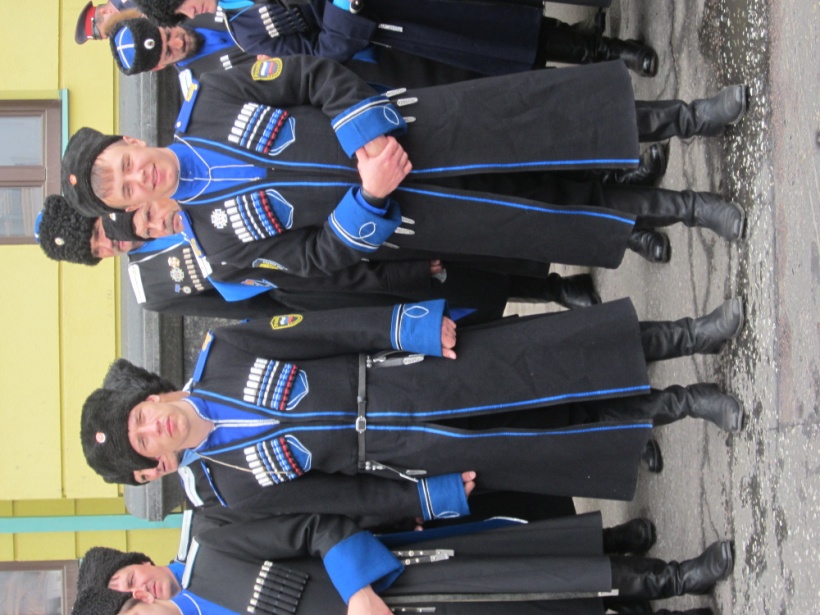 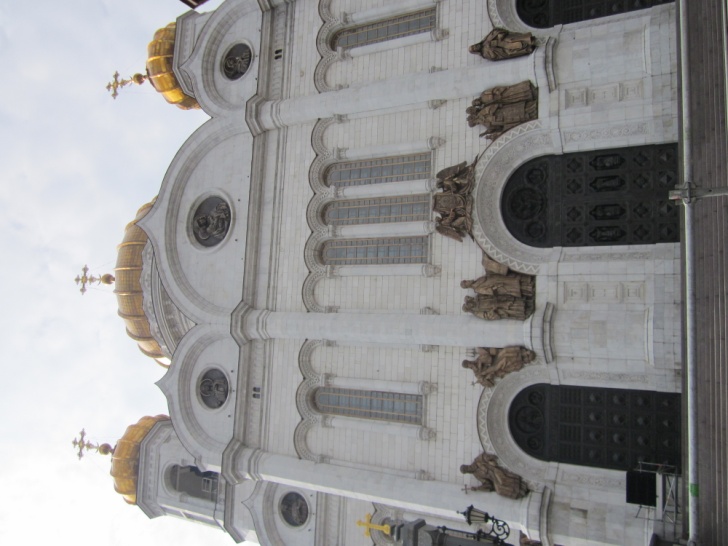 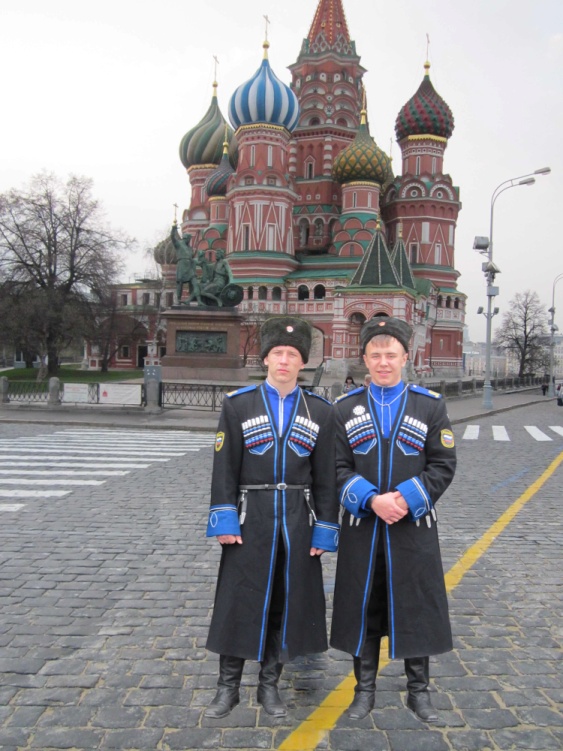 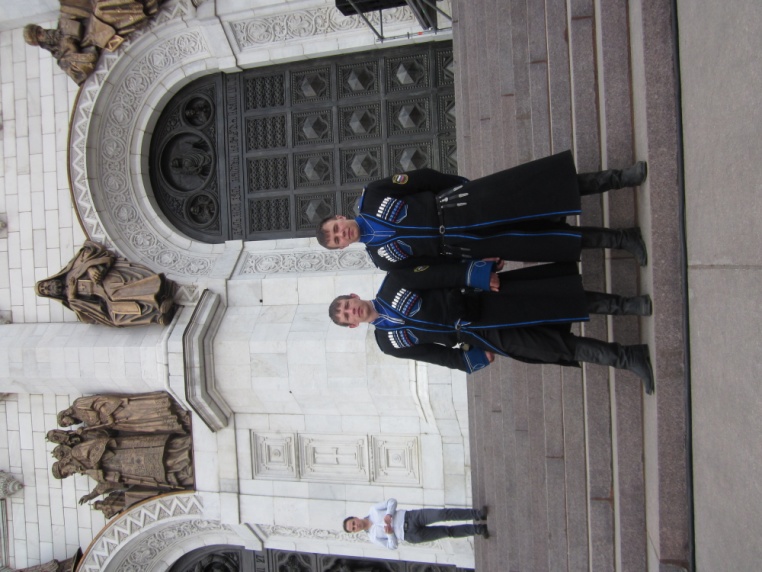